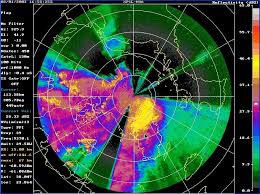 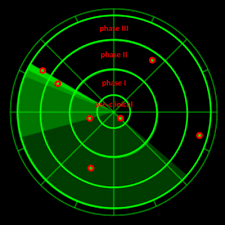 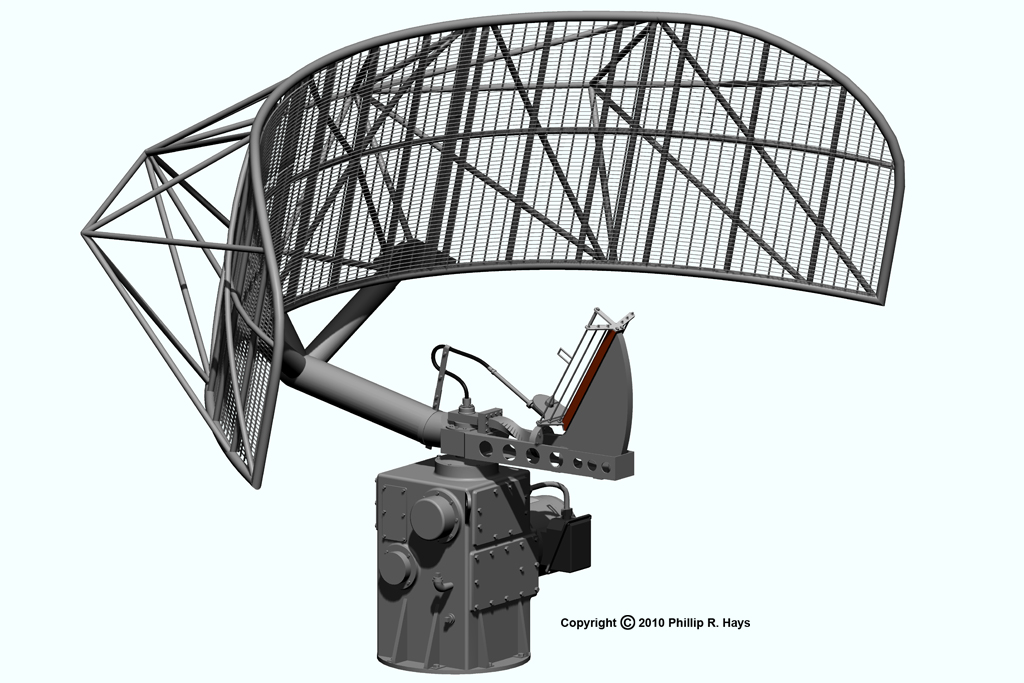 Radar
Corso di Laurea Magistrale: 
Scienze e Tecnologie della Navigazione / Scienze Nautiche Aeronautiche e Meteo-Oceanografiche
Anno Accademico: 2022/2023
Crediti: 6 CFU
Docente: Giampaolo Ferraioli
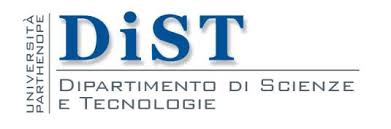 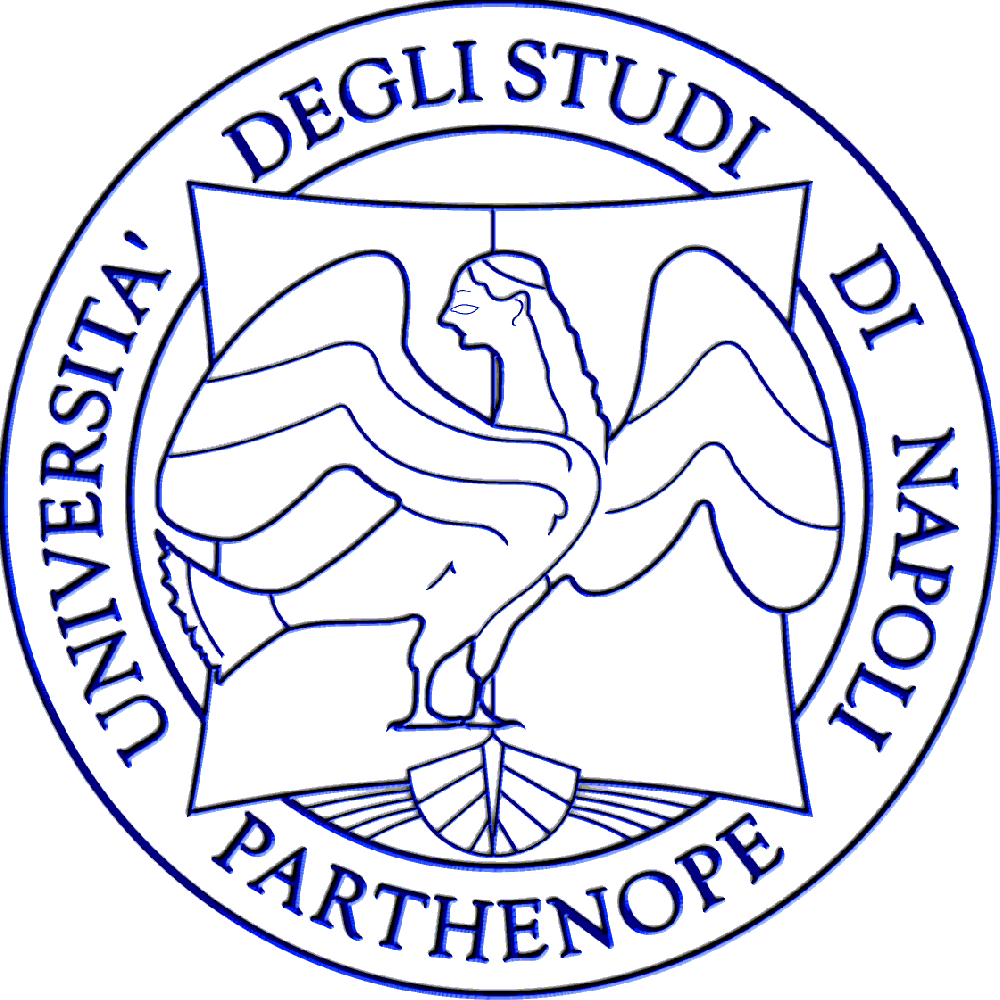 Sommario
Trasformata di Fourier
Filtri
Modulazione Analogica
Trasformata di Fourier
La Trasformata di Fourier permette di stabilire un legame biunivoco tra il segnale e la sua Trasformata di Fourier (FT)
La conoscenza del segnale in ambito temporale è equivalente alla conoscenza del segnale in ambito frequenziale
La FT è generalmente complessa e si esprime in termini di modulo e fase. La rappresentazione del modulo della FT prende il nome di Spettro di Ampiezza. La rappresentazione della fase della FT prende il nome di Spettro di Fase
Le componenti frequenziali per le quali il modulo assume valori significativi contribuiscono maggiormente alla sintesi del segnale
3
Filtri in Frequenza
I filtri permettono di trattenere alcune componenti frequenziali e “lasciare passare” altre.
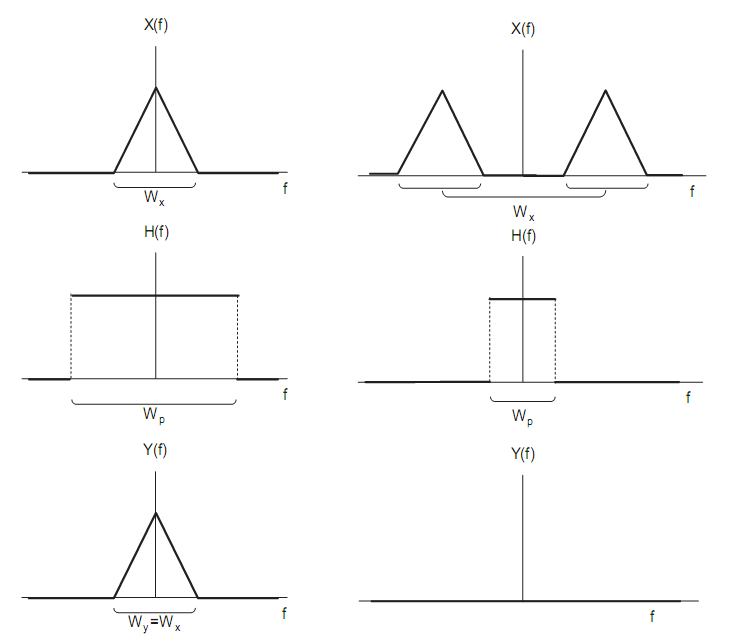 A seconda delle componenti che vengono fatte passare, i filtri si distinguono in: Filtri Passa-Basso, Passa-Alto e Passa-Banda
Modulazione Analogica
Sia x(t) il segnale analogico da trasmettere.
Il messaggio viene trasmesso andando ad alterare le caratteristiche di un segnale portante (carrier) della forma
La modulazione della portante c(t) viene effettuata per raggiungere i seguenti obiettivi:
Traslazione in frequenza: il segnale passa-basso è traslato nella banda passante del canale
Trasmissione multipla di più segnali sullo stesso canale mediante FDM (Frequency Division Multiplexing)
Espansione della banda del segnale in modo da accrescere l’immunità al rumore
Modulazione Analogica
Nella modulazione d’ampiezza il messaggio m(t) è impresso sull’ampiezza della portante c(t). Esistono diversi tipi di modulazione di ampiezza, con diverse caratteristiche spettrali.
La modulazione DSB-SC (Double Side Band – Suppressed Carrier) consiste nel prendere:
in cui è evidente il ruolo di m(t) che va a cambiare l’ampiezza della portante  c(t). 
x(t) prende il nome di segnale modulante
u(t) di segnale modulato.
fc è la frequenza della portante
Modulazione Analogica
La sua trasformata di Fourier del segnale modulato sarà data da:
|X (f)|
-W
W
f
|U (f)|
-fc
fc
f
-fc-W
-fc+W
fc-W
fc+W